Муниципальное бюджетное дошкольное образовательное учреждение  «Детский сад №192» 
г. Воронежа
ФОП ДО:
новая федеральная 
образовательная программа дошкольного образования
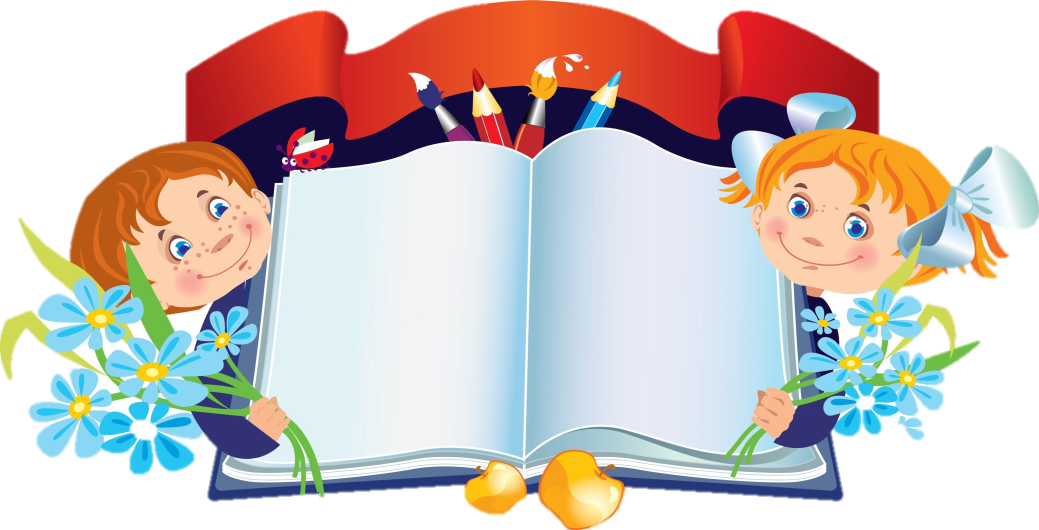 Разработана на основе материалов  Минпросвещения России и лаборатории дошкольного  образования Института возрастной  физиологии Российской академии  образования
2023 год
Уважаемые родители!

С 1 сентября 2023 года дошкольные учреждения стали работать по новой федеральной образовательной программе дошкольного образования (ФОП ДО). 

ФЕДЕРАЛЬНАЯ ОБРАЗОВАТЕЛЬНАЯ ПРОГРАММА 
ДОШКОЛЬНОГО  ОБРАЗОВАНИЯ 
– это обязательный для всех детских садов документ 
утвержден Приказом Минпросвещения от 25.11 2022г. № 1028.
ФОП ДО определяет единый для всей страны базовый объем, содержание, планируемые результаты дошкольного образования. Предусматривает интеграцию воспитания и обучения в едином образовательном процессе.
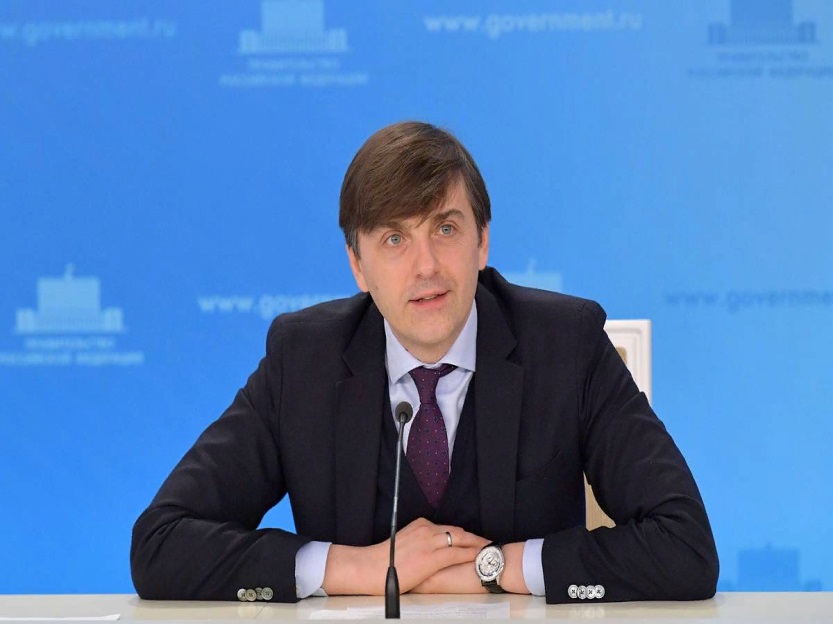 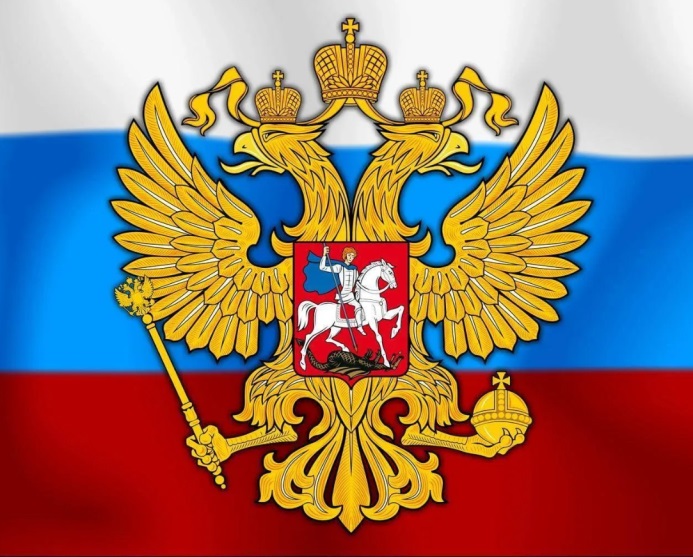 «Ребенок в дошкольном детстве должен максимально развиваться, он должен общаться со сверстниками, играть, у него должны развиваться основные психологические функции. А в школе его уже потом научат читать и писать»
Министр просвещения России
Кравцов Сергей Сергеевич
Цель ФОП ДО – разностороннее развитие ребенка дошкольного возраста на основе духовно-нравственных ценностей российского народа, исторических и национально-культурных традиций.
ФОП ДО - это норматив, который был разработан для осуществления
 следующих функций:

создать единое федеральное образовательное пространство для воспитания и развития дошкольников;

обеспечить детям и родителям равные и качественные условия дошкольного образования на всей территории России;

создать единое ядро содержания дошкольного образования, которое будет приобщать детей к традиционным духовно-нравственным и социокультурным ценностям, а также воспитает в них тягу и любовь к истории и культуре своей страны, малой родины и семьи;

воспитывать и развивать ребенка с активной гражданской позицией, патриотическими взглядами и ценностями.
Федеральная образовательная программа дошкольного образования
и Федеральный государственный стандарт дошкольного образования 
стали основой для разработки образовательных программ ДОО
Основа для ОП
ФОП
ФГОС
Родители - это первые педагоги
статья 18 Федерального закона Российской Федерации "Об образовании в РФ»". 
Родители обязаны заложить основы физического, нравственного, интеллектуального развития личности в раннем детском возрасте.
Отличие ФОП ДО от ООП ДО
более детализирована;
направлена на воспитание патриотических и интернациональных чувств;
рассчитана на дошкольное воспитание разных возрастных групп;
установлены возможные достижения детей к определенному возрасту - планируемые результаты реализации Программы;
сделан акцент на правила безопасного поведения в различных ситуациях;
представлен примерный перечень музыкальных и художественных произведений искусства, анимационных и кинематографических произведений.
одно из обязательных условий реализации Программы - взаимодействие педагогического коллектива с семьями воспитанников.
Разделы ФОП:
целевой
содержательный‎
организационный

В структуру ФОП входят:

федеральная рабочая программа образования; 
федеральная рабочая программа воспитания; 
программа коррекционно-развивающей работы; 
примерный режим и распорядок дня в дошкольной группе; 
федеральный календарный план воспитательной работы.
ЕДИНОЕ ОБРАЗОВАТЕЛЬНОЕ ПРОСТРАНСТВО
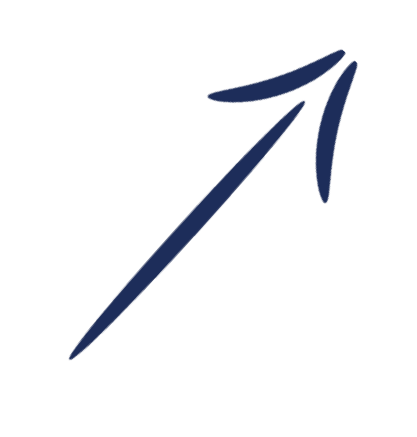 = суверенитет образовательной системы РФ
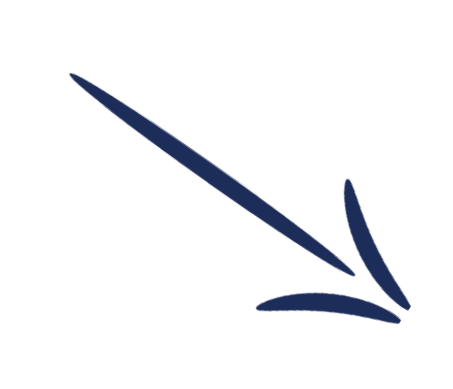 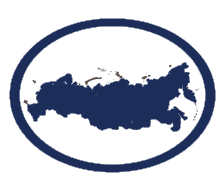 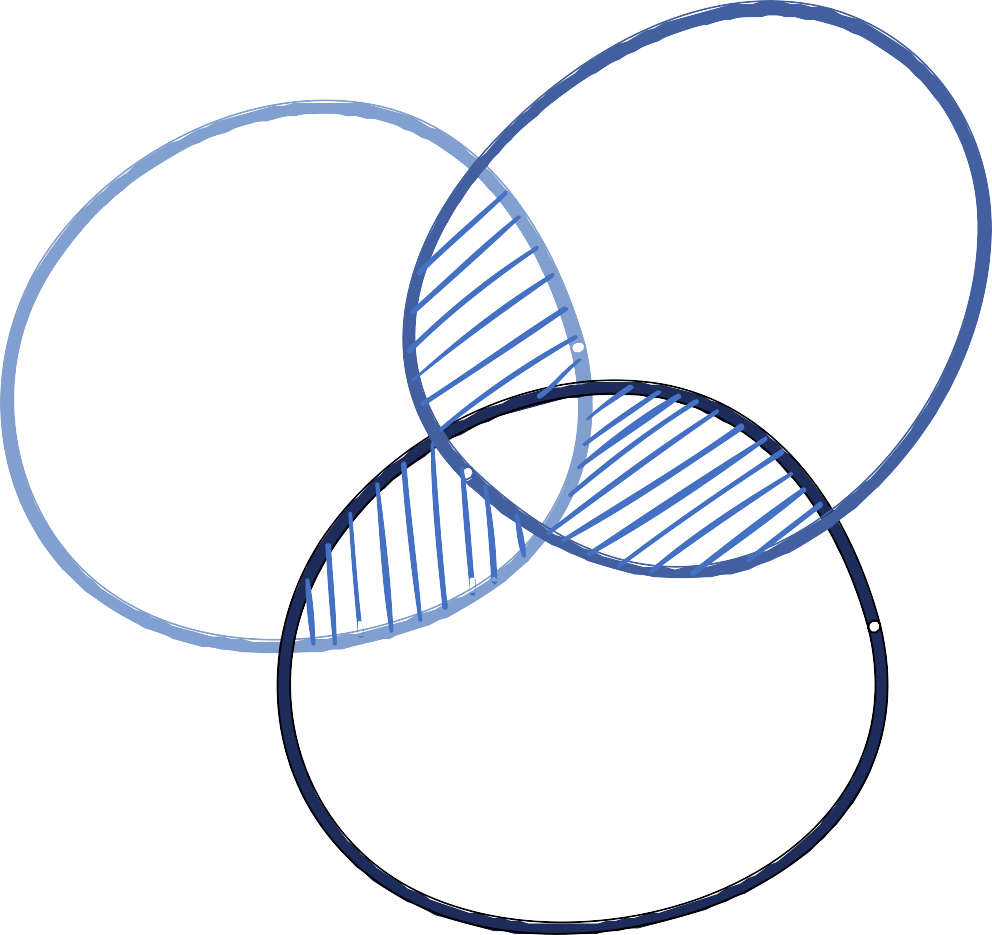 Качественное
образование
ФОП
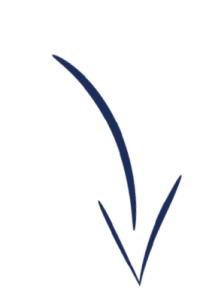 Равные
возможности
ФОП ДО: ВОСПИТАНИЕ И РАЗВИТИЕ РЕБЕНКА ДОШКОЛЬНОГО ВОЗРАСТА, ГРАЖДАНИНА РФ, ФОРМИРОВАНИЕ ОСНОВ ГРАЖДАНСКОЙ И КУЛЬТУРНОЙ ИДЕНТИЧНОСТИ НА ДОСТУПНОМ СОДЕРЖАНИИ, ДОСТУПНЫМИ СРЕДСТВАМИ
Консолидация
общества
Спасибо 
за внимание!
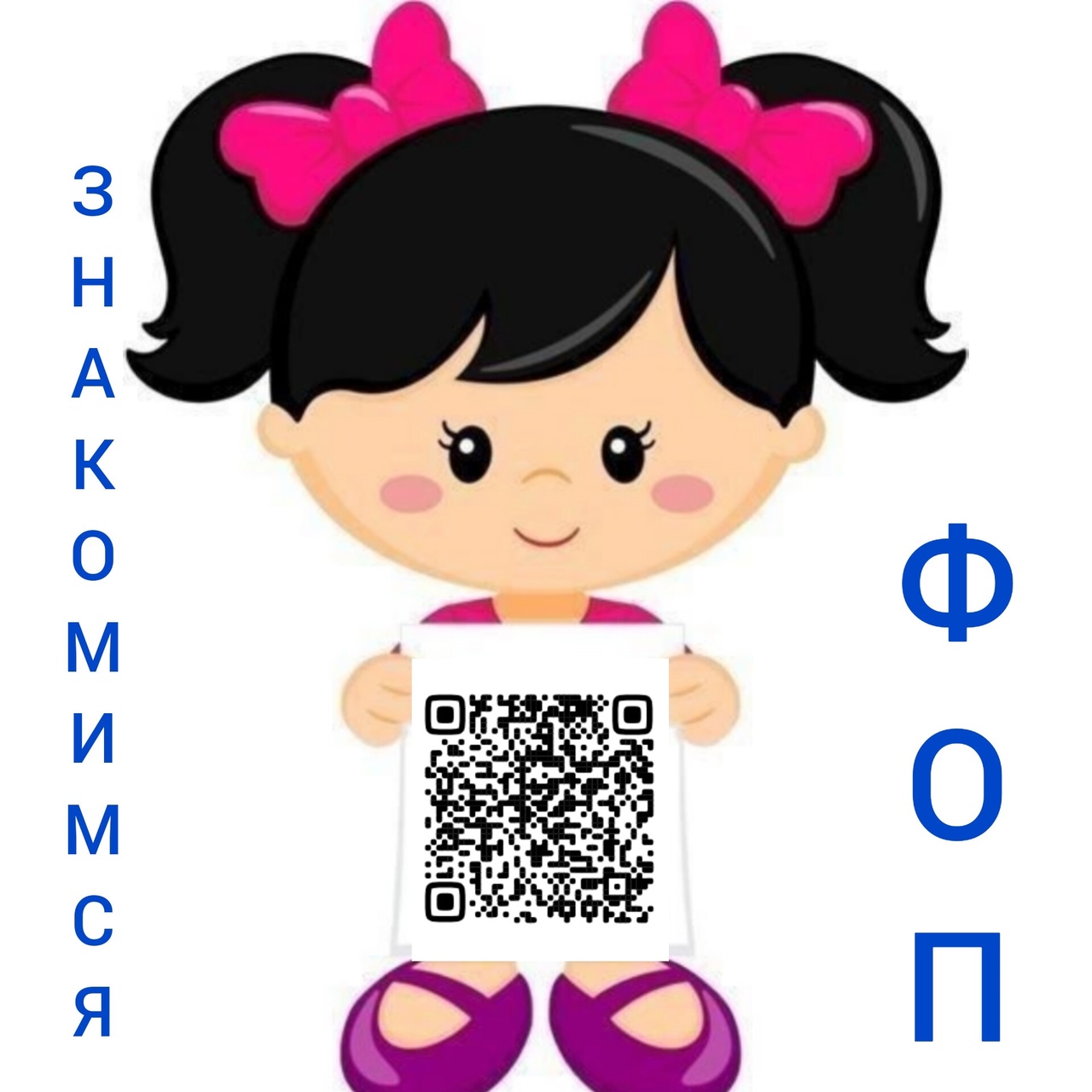 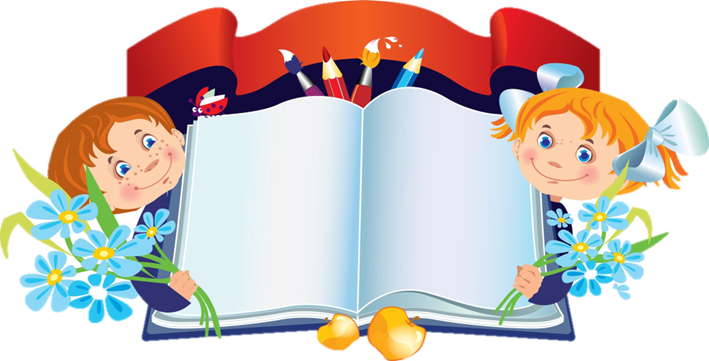